Distance between two points
LO: Calculate the distance between two points.
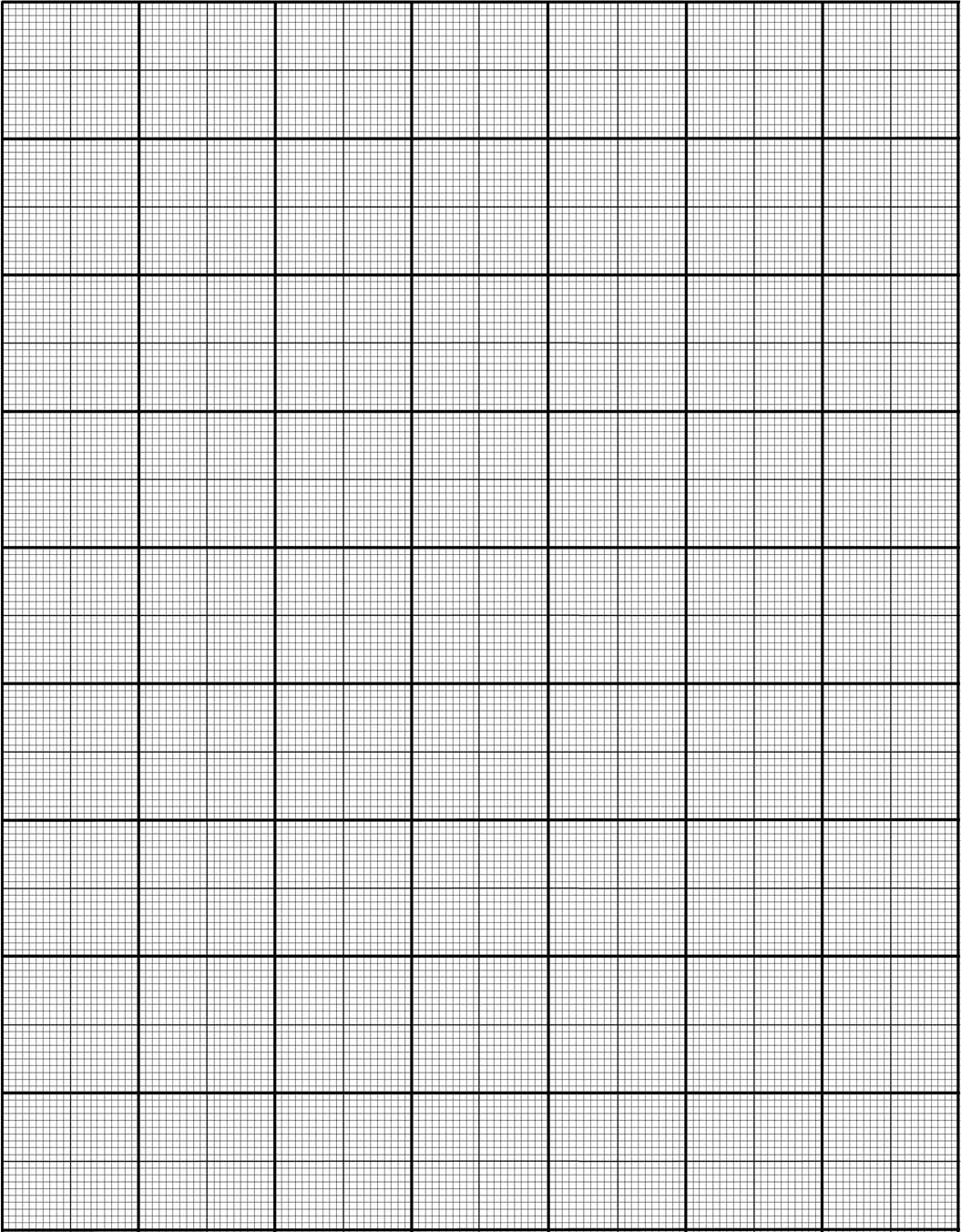 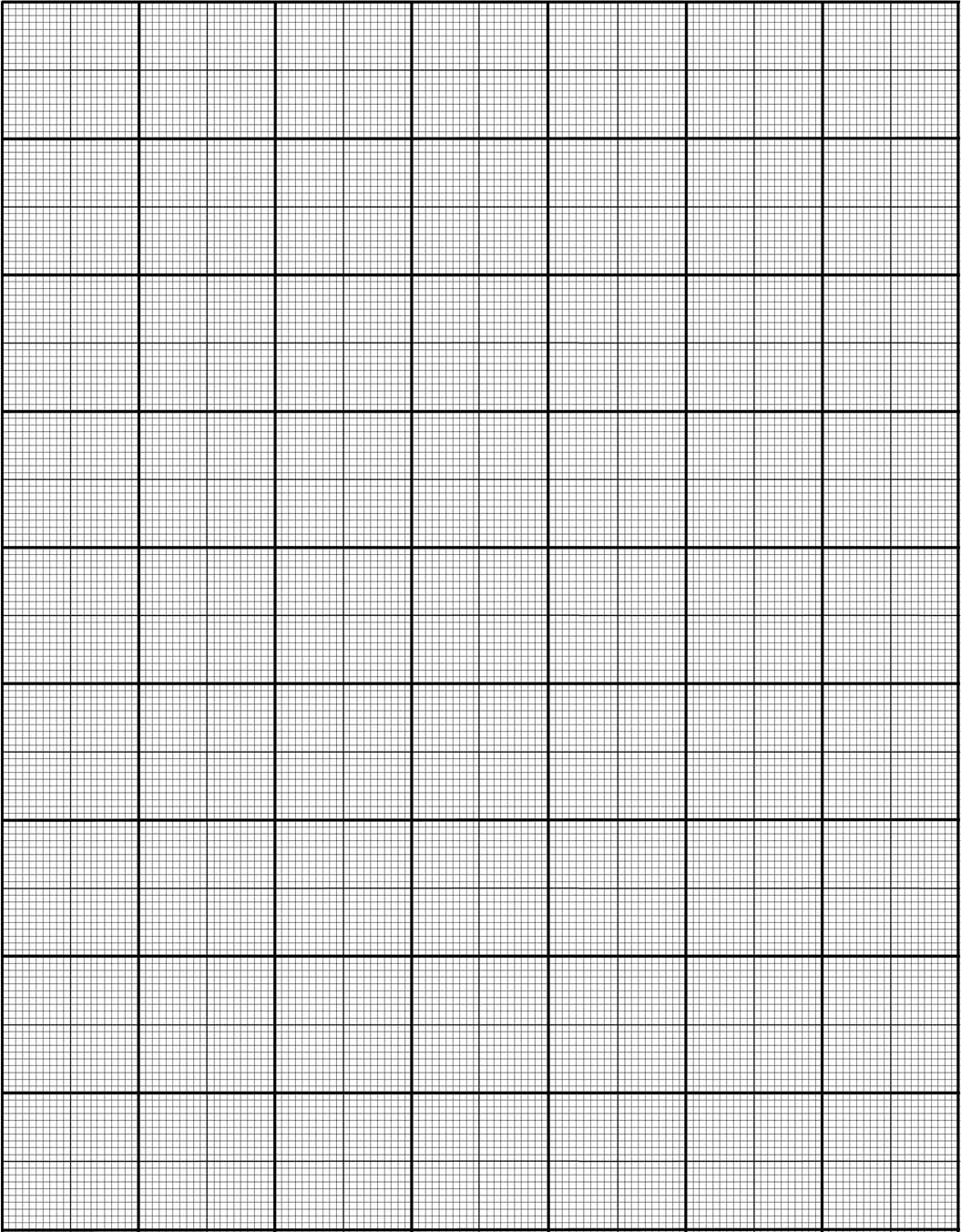 The horizontal distance between the points is.
x2 – x1
The horizontal distance between the points is           .
3 – (-3) = 6
Horizontal distance between two points
y
5
What is the distance between the points A(-3, –2) and B(3, -2)?
D(2, 4)
X
4
3
C(-3, 2)
X
2
1
E(-2, 0)
X
1
0
-5
-4
-3
-2
-1
2
4
5
3
x
-1
-2
X
X
B(3, –2)
A(-3, –2)
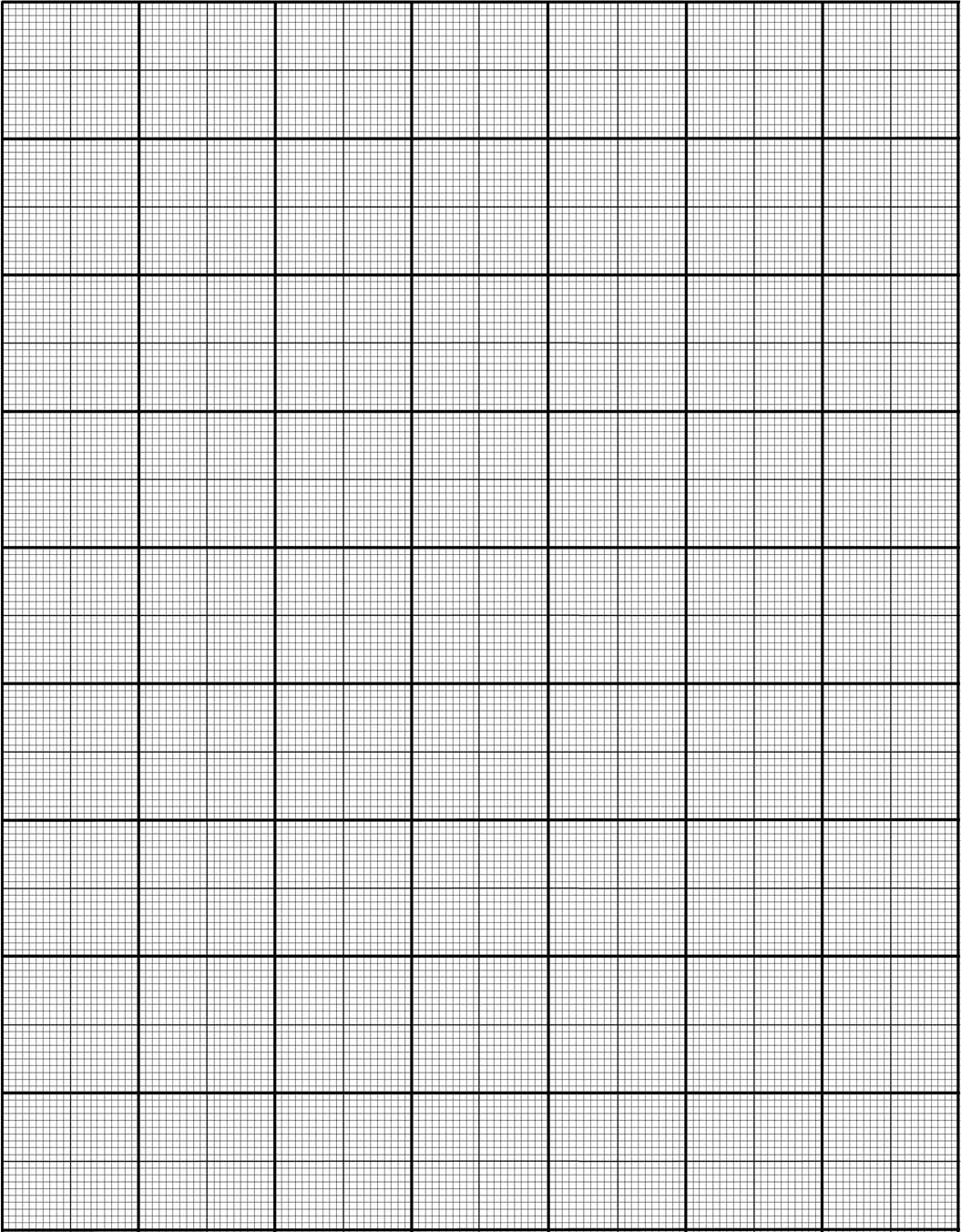 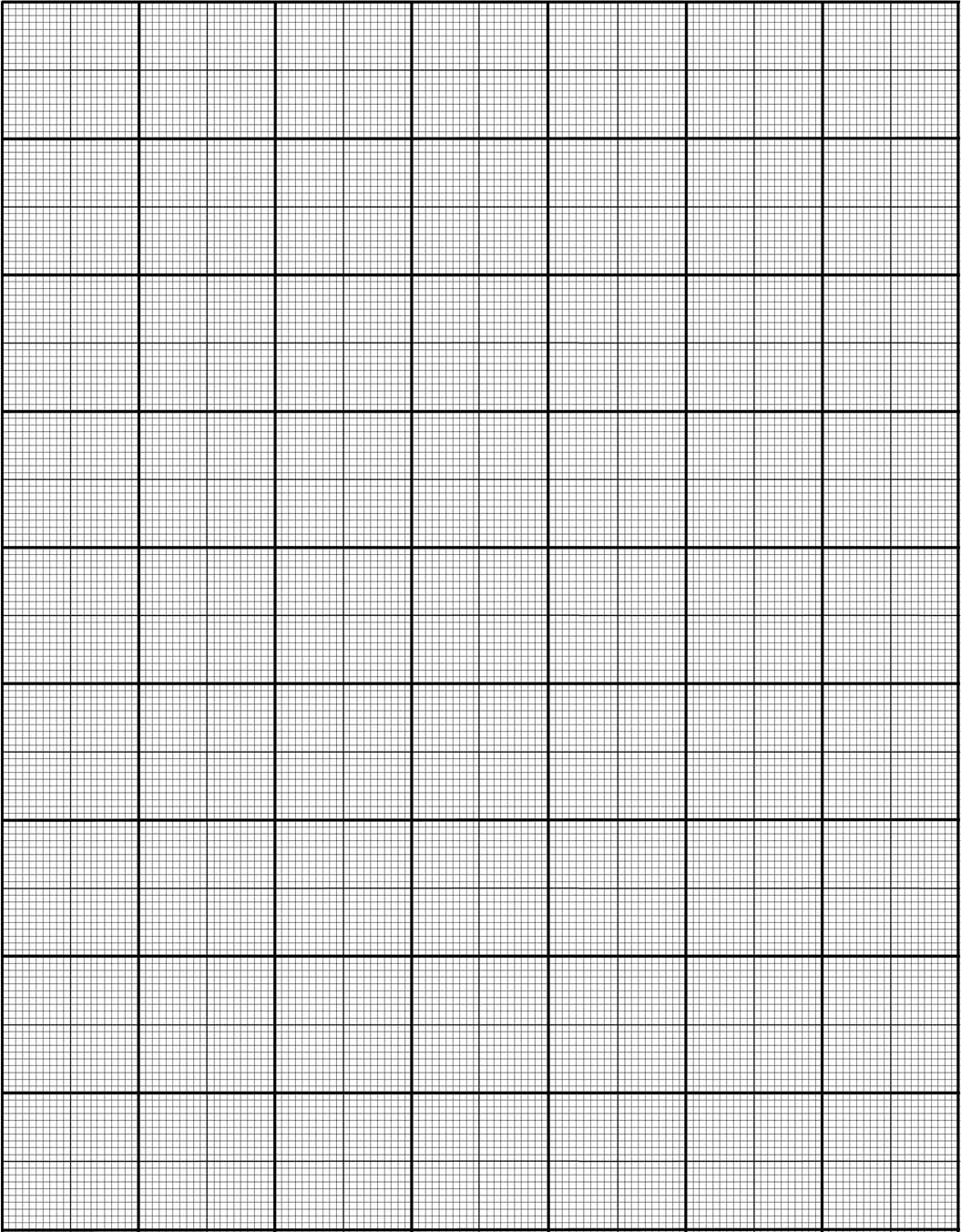 -3
-4
-5
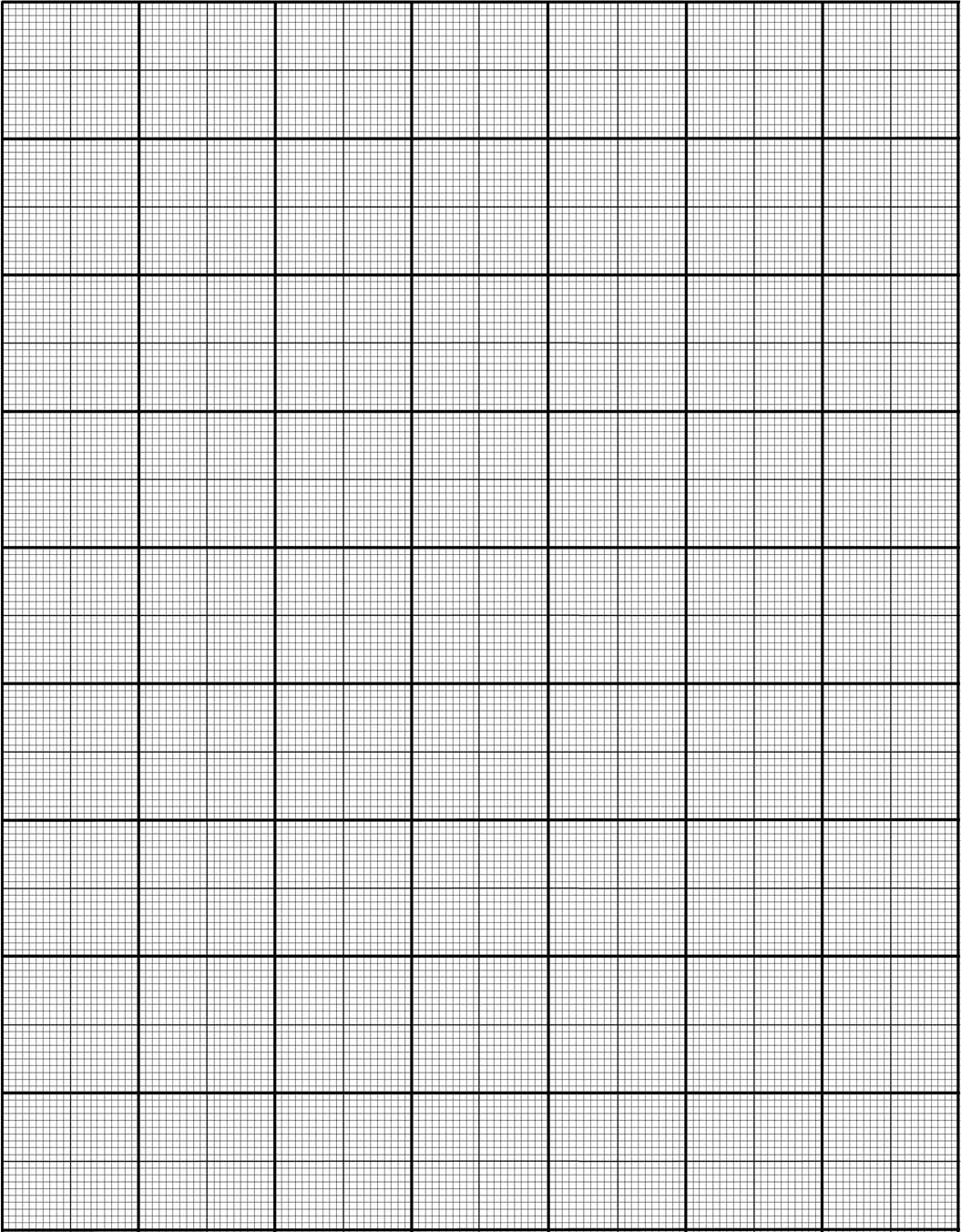 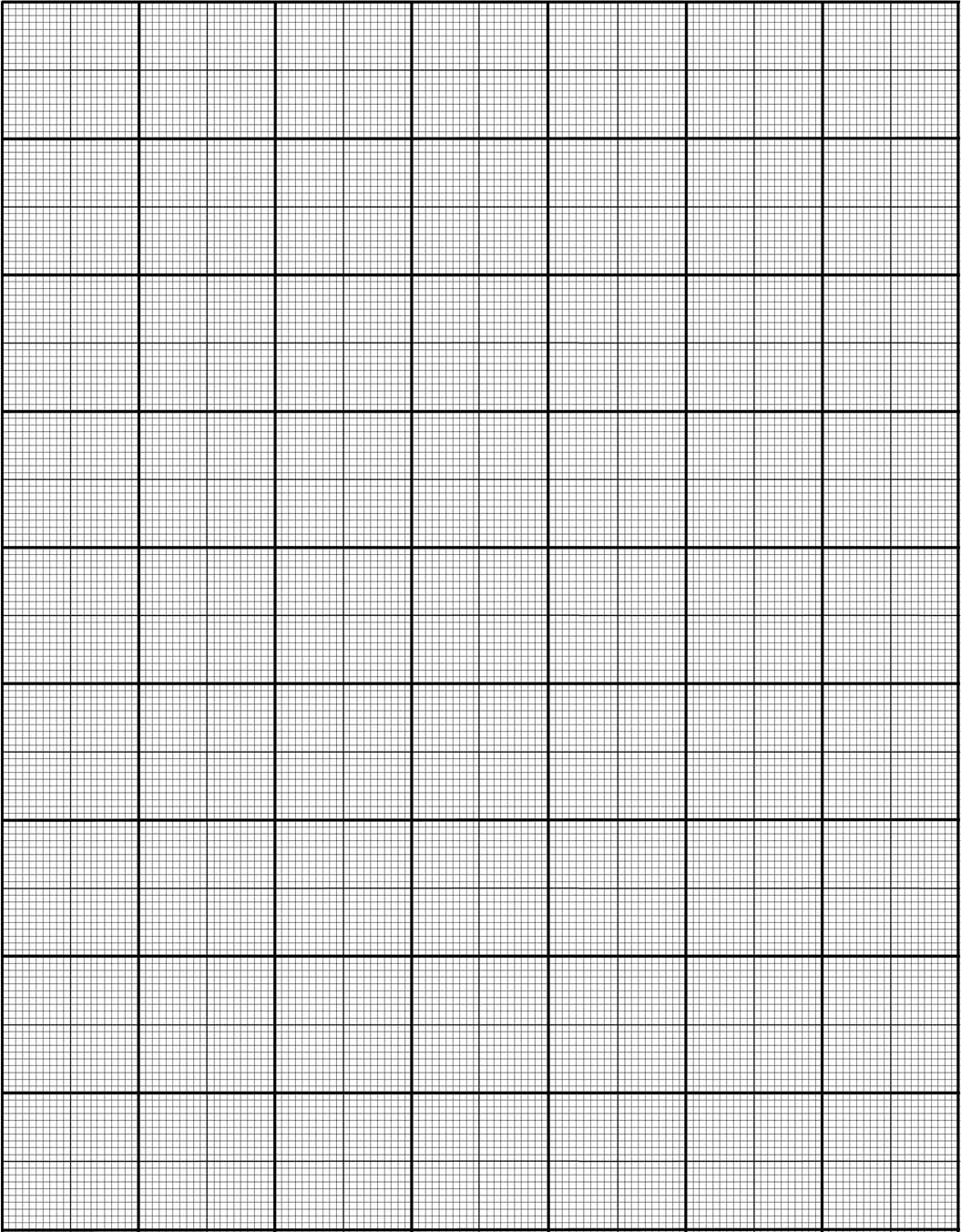 The vertical distance between the points is
y2 – y1
The vertical distance between the points is
2 – (-2) = 4
Vertical distance between two points
y
5
What is the distance between the points A(-3, –2) and C(–3, 2)?
D(2, 4)
X
4
3
C(-3, 2)
X
2
1
E(-2, 0)
X
1
0
-5
-4
-3
-2
-1
2
4
5
3
x
-1
-2
X
X
B(3, –2)
A(-3, –2)
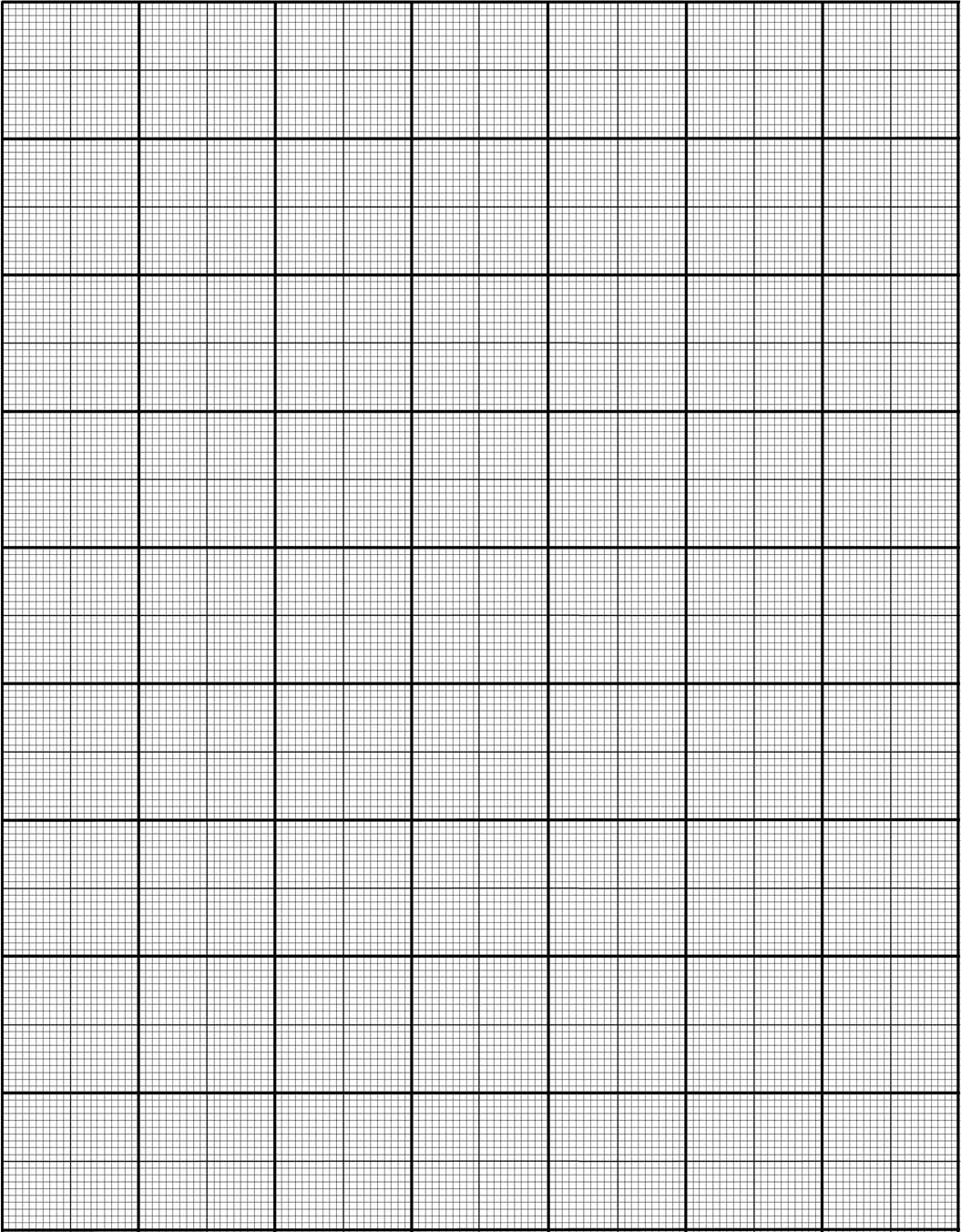 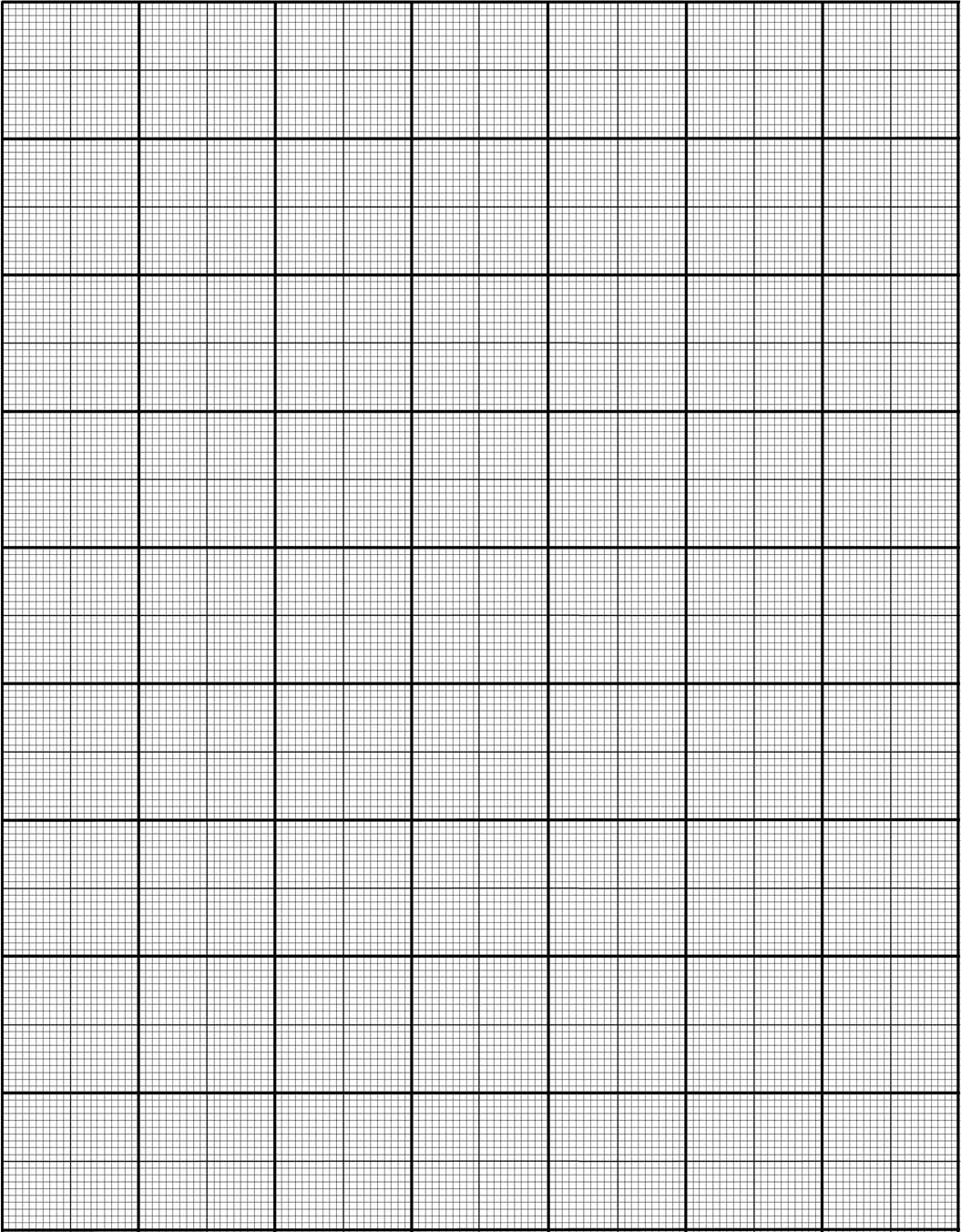 -3
-4
-5
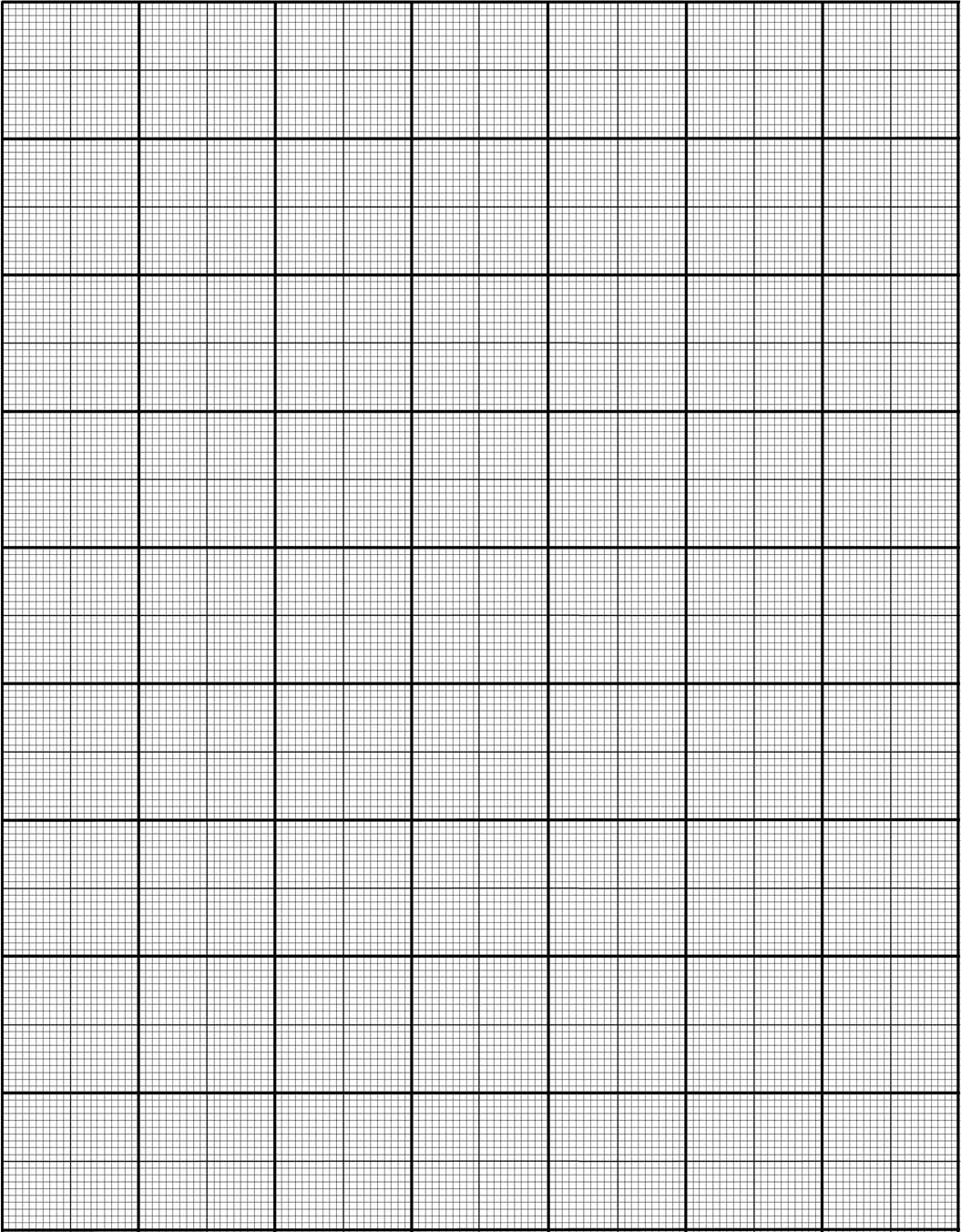 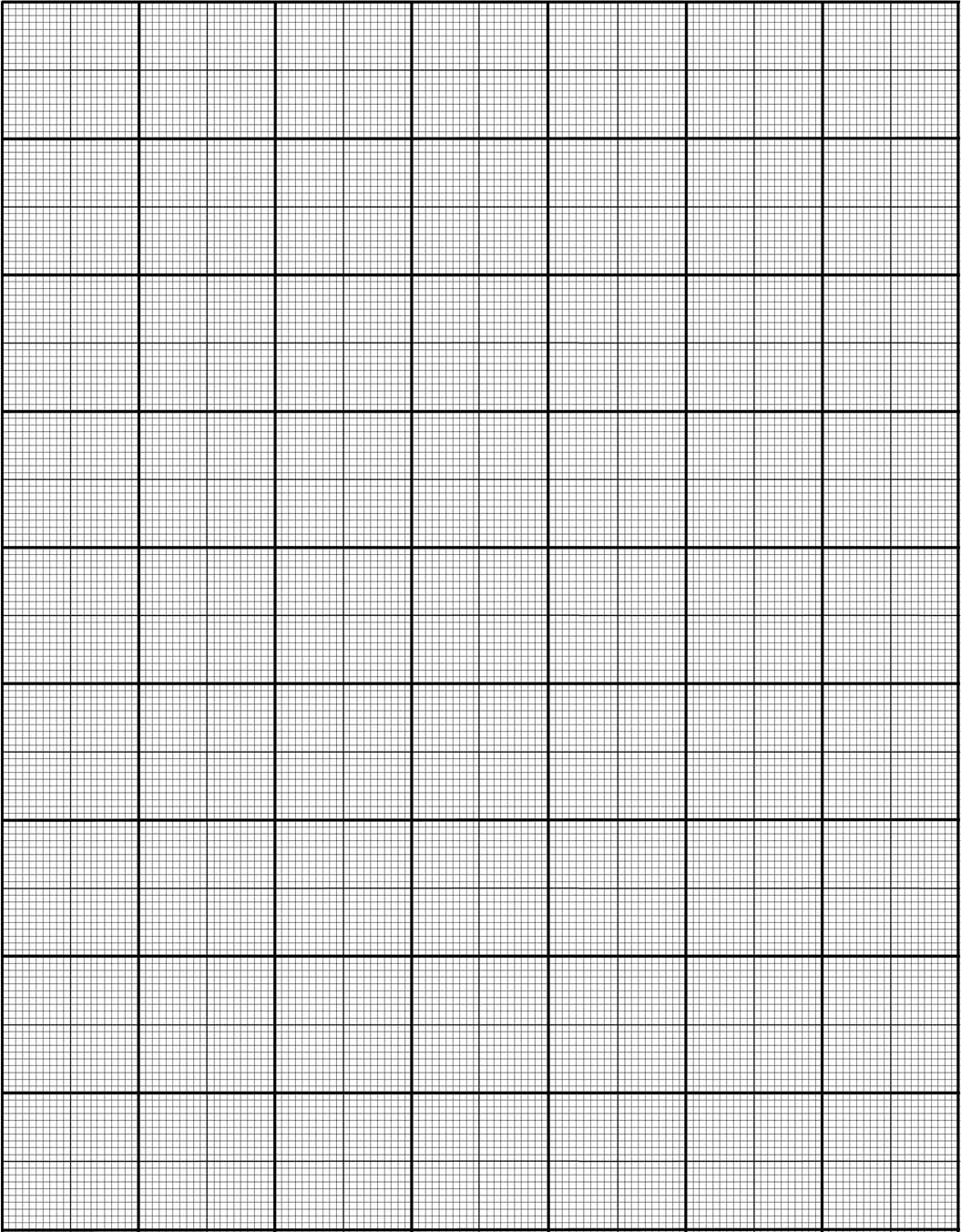 Length CF is           .
Length DF is           .
2 – (-3) = 5
4 – 2 = 2
Distance between two points
y
5
What is the distance between the points C(-3, 2) and D(2, 4)?
D(2, 4)
X
4
3
C(-3, 2)
We can find the distance between them by adding a third point, F, to form a right-angled triangle. We then use Pythagoras’ theorem.
F(2, 2)
X
X
2
1
E(-2, 0)
X
1
0
x
-5
-4
-3
-2
-1
2
4
5
3
-1
-2
X
Using Pythagoras’ theorem.
A(-3, –2)
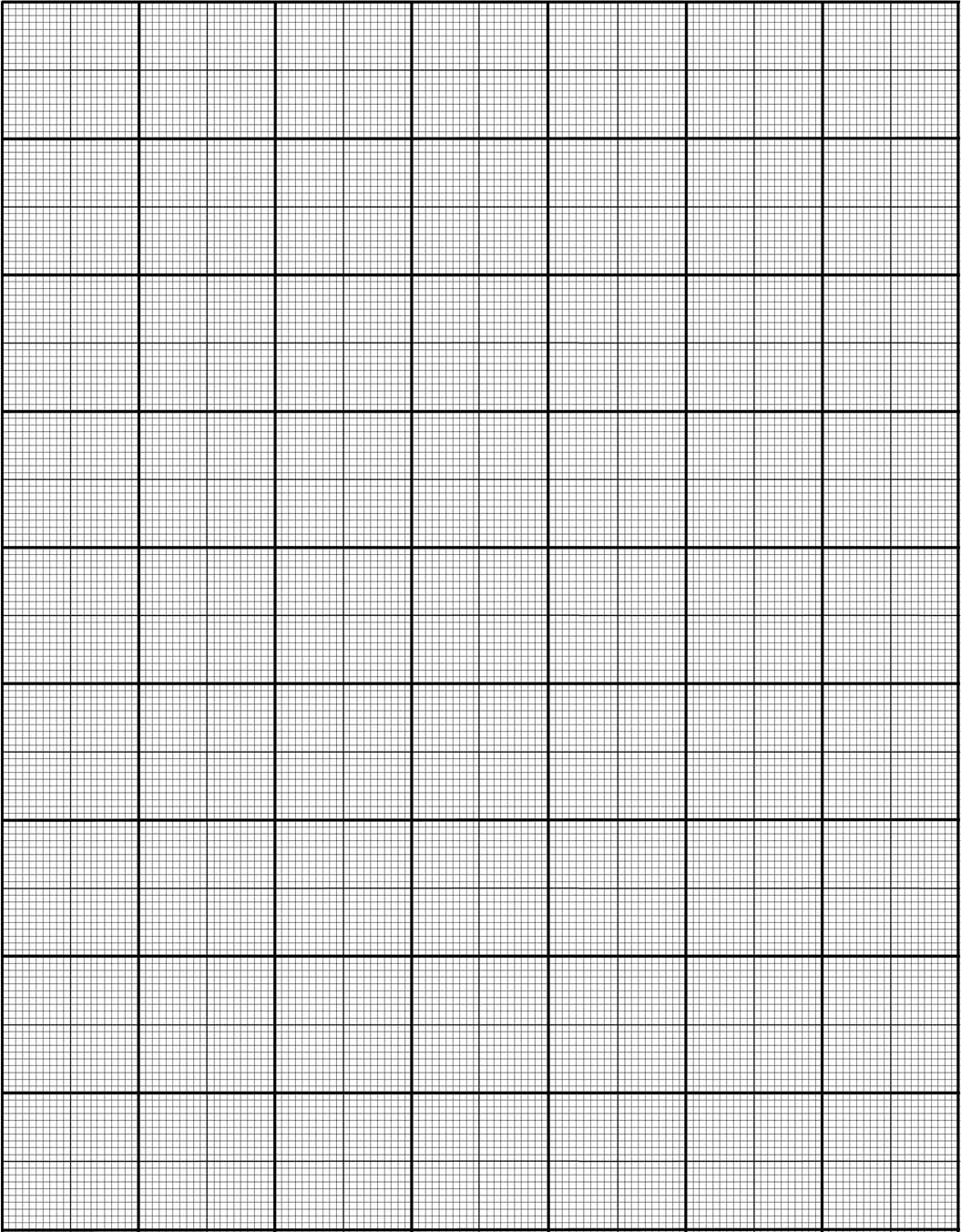 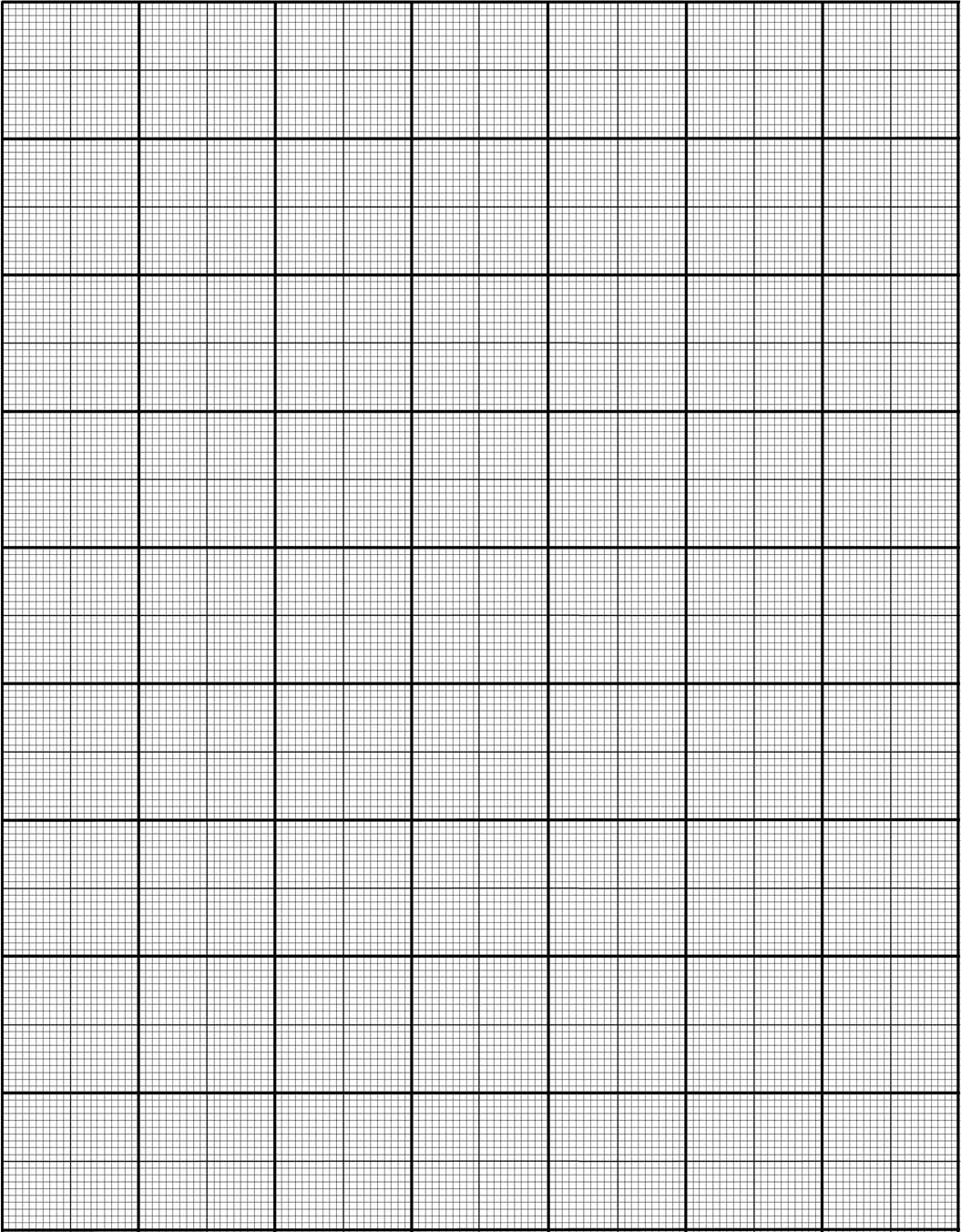 -3
CD2 = 52 + 22
-4
-5
Generalization for the distance between two points
The horizontal distance between the points is           .
x2 – x1
The vertical distance between the points is           .
y2 – y1
The distance between the points A(x1, y1) and B(x2, y2) is
What is the distance between two general points with coordinates A(x1, y1) and B(x2, y2)?
Using Pythagoras’ Theorem, the square of the distance between the points A(x1, y1) and B(x2, y2) is
Worked example
Given the coordinates of two points we can use the formula
to directly find the distance between them. For example:
What is the distance between the points A(5, –1) and B(–4, 5)?
x1
y2
y1
x2
A(5, –1)           B(–4, 5)
Worked example
Given the coordinates of two points we can use the formula
to directly find the distance between them. For example:
What is the distance between the points A(6, 3) and B(8, -2)?
x1
y1
x2
y2
A(6, 3)           B(8, -2)
Thank you for using resources from
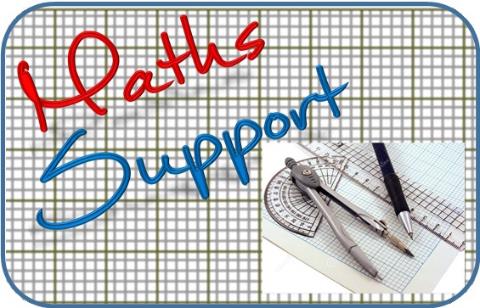 For more resources visit our website
https://www.mathssupport.org
If you have a special request, drop us an email
info@mathssupport.org
Get 20% off in your next purchase from our website, just use this code when checkout: MSUPPORT_20